Education in the United States
Made by Vlada Nozdrina 104ап
Education in the United States
most effective educational systems
provided by the  public sector
education is  compulsory
education is divided into three levels : elementary school ,  middle school , high school
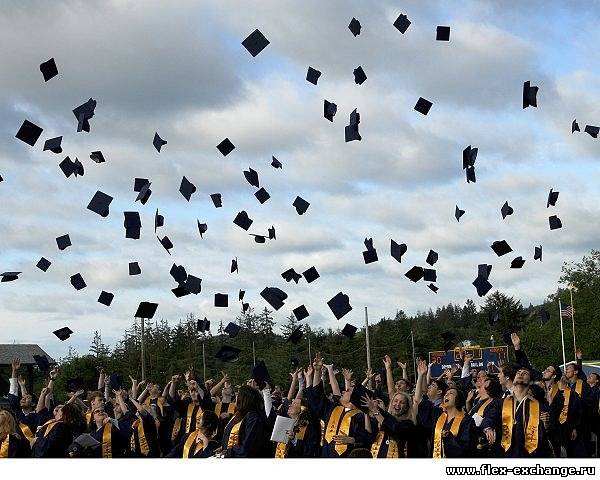 History
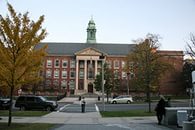 1635 Boston Latin School  in  colonial New England
Grammar schools were in 18th century
Free public schools were in 19th century (Horace Mann and  Booker T.Washington)
By 1870, all states had free elementary schools
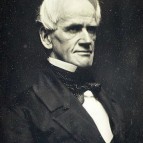 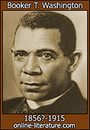 Statistics
The average salary for  college or university graduates is greater than $51,000, without a high school diploma by more than $23,000, according to a 2005 study by the U.S.
Elementary School
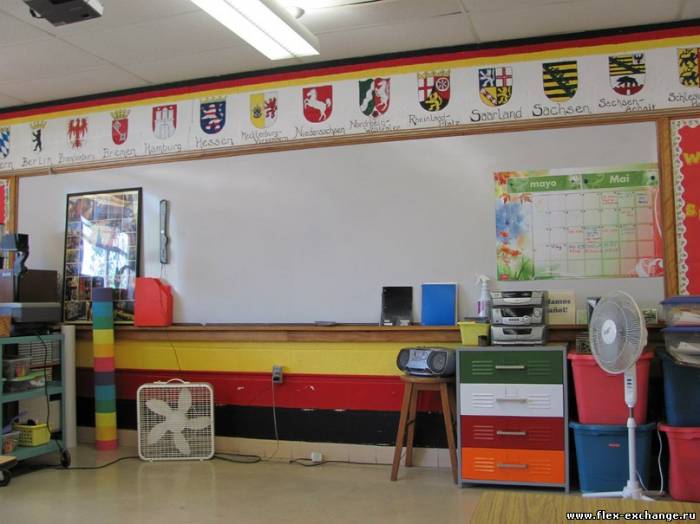 from the age of 6 or 7
Main subjects : English, Arithmetic, Natural Sciences, History of the USA, Geography, Physical Training .
foreign languages : such as French, German, Spanish, Russian, Italian etc.
Study till 13
Secondary School
at the age of 13 or 14 enter secondary school ; lasts for four years, and the students graduate at age 18 on average.
in the USA, more than 80 percent of the secondary-age groups attend secondary school.
students plan to pursue university study and others seek terminal secondary education.
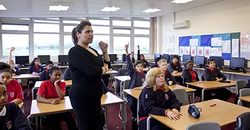 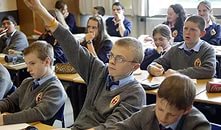 Higher Education
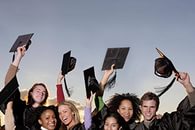 There are about 3,000 colleges and universities, both private and public, in the United States and Students have to pay to go both private and State universities.
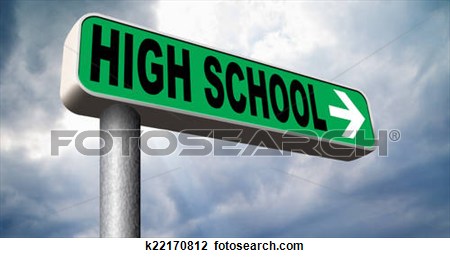 Some universities are comprised of many campuses. The University of California, for example, has 9 campuses, the biggest being Berkeley (founded in 1868), San Francisco (1873), Los Angeles (1919), Santa Barbara (1944), Santa Cruz (1965).
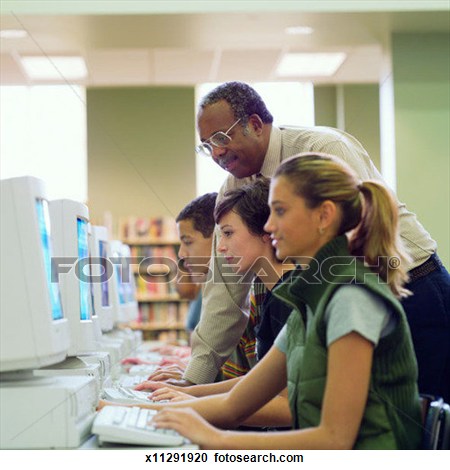 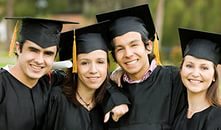 famous American higher educational institutions
The College of William and Mary (Virginia, 1693) was the second institution of higher education founded in the Colonies.
Massachusetts Bay Colony 1636 Harvard College , Established by John Harvard
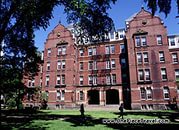